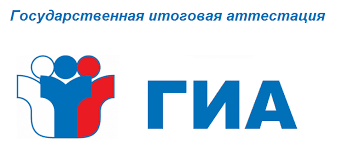 2019 – 2020 учебный год
Нормативно-правовые документы ОГЭ – 2019 -2020 уч.г.
Федеральный закон «Об образовании в Российской Федерации» от 29 декабря 2012 года №273-ФЗ ( статьи 59, 60, 98)
Приказ Министерства просвещения Российской Федерации и Федеральной службы по надзору в сфере образования от «Об утверждении единого расписания и продолжительности проведения основного государственного экзамена по каждому учебному предмету, требований к использованию средств обучения и воспитания при его проведении в 2020 году». (Проект приказа. На утверждении)
Порядок проведения государственной итоговой аттестации по образовательным программам основного общего образования
Итоговое собеседование
В 2020 году девятиклассники  сдают итоговое собеседование по русскому языку в качестве допуска к ОГЭ. Экзамен пройдет 12 февраля. Экзамен оценивается по системе «зачет» / «незачет». В случае отрицательного результата собеседование можно пройти повторно 13 марта и 6 мая
Задания итогового собеседования
Задание 1 – чтение вслух небольшого текста. Время на подготовку – 2 минуты
В задании 2 предлагается пересказать прочитанный текст, дополнив его высказыванием. Время на подготовку – 1 минута
В задании 3 предлагается выбрать один из трёх предложенных вариантов беседы: описание фотографии, повествование на основе жизненного опыта, рассуждение по одной из сформулированных проблем. Время на подготовку – 1 минута
В задании 4 учащимся предстоит поучаствовать в беседе по теме предыдущего задания
http://fipi.ru/
http://minedu.karelia.pro/
http://gia.edu.ru/ru/main/
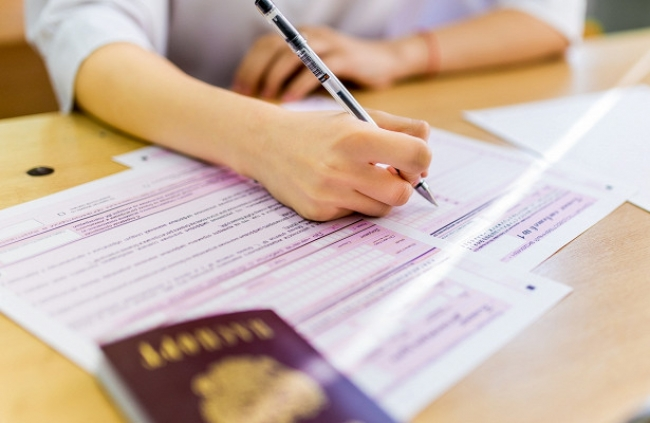 Участники ГИА-9
К государственной итоговой аттестации допускаются обучающиеся 9 классов:
 - не имеющие академической задолженности и в полном объеме выполнившие учебный план, имеющие годовые отметки по всем учебным предметам учебного плана за 9 класс не ниже «удовлетворительно»;
- успешно прошедшие итоговое собеседование
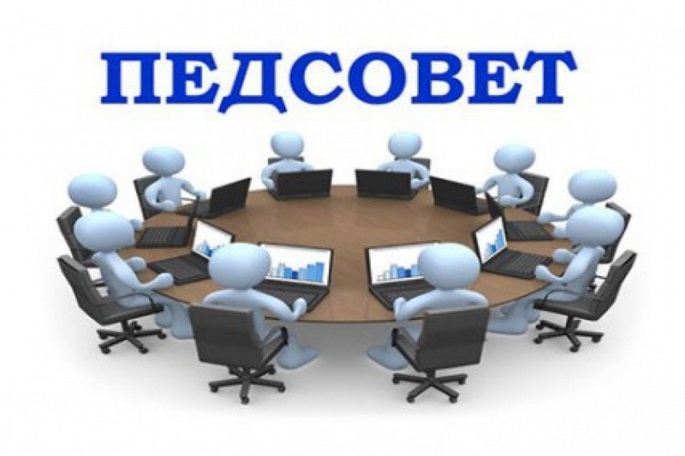 Участники ГИА-9
Решение о допуске к государственной итоговой аттестации принимается педагогическим советом образовательной организации и оформляется распорядительным актом образовательной организации не позднее 25 мая текущего года
Экзамен ГВЭ
Обучающиеся с ограниченными возможностями здоровья и дети-инвалиды предоставляют необходимый пакет документов (рекомендации психолого-медико-педагогической комиссии; документы подтверждающие факт установления инвалидности)
             Такие обучающиеся имеют право:
 Сдавать экзамены в форме ГВЭ (государственный выпускной экзамен)  
Сдавать лишь 2 экзамена (русский язык и математику)
Итоговое собеседование в щадящей форме (30 мин.)
Нормативно-правовая база
Приказ Министерства просвещения Российской Федерации и Федеральной службы по надзору в сфере образования от «Об утверждении единого расписания и продолжительности проведения государственного выпускного экзамена по образовательным программам основного общего и среднего общего образования по каждому учебному предмету, требований к использованию средств обучения и воспитания‎ при его проведении в 2020 году»
(Проект приказа, находится на утверждении)
Проект расписания ОГЭ – 2019
ОГЭ для выпускников 9 классов пройдет в три этапа: досрочный (с 21 апреля по 16 мая), основной (с 22 мая по 30 июня) и дополнительный (с 7 по 21 сентября)
Заявления на участие в ГИА-9 – 
до 1 марта 2020 года
После 1 марта изменить (дополнить) перечень указанных в заявлении экзаменов возможно только при наличии уважительных причин (болезни или иных обстоятельств, подтвержденных документально) не позднее, чем за две недели до начала соответствующих экзаменов
В рамках досрочного этапа имеют право сдать экзамен:
выпускники вечерних школ, призываемые на военную службу;
спортсмены сборных команд, выезжающие на соревнования или сборы;
школьники, которые не могут сдать экзамены в рамках основного этапа по состоянию здоровья или из-за переезда в другую страну
Продолжительность основного государственного экзамена (ОГЭ)
235 мин ( 3ч 55 мин) 
Математика
 Литература 
Русский язык
120 мин (2 ч)
 География
 Химия 
150 мин (2 ч 30 мин) Информатика и ИКТ
180 мин (3 ч)
 Физика
Обществознание 
Биология
История
120 ( 2ч) 
Иностранный язык
15 мин – время устного ответа
Иностранные языки форме ОГЭ
Сдают обучающиеся в два дня: проведение письменной части экзамена в один день, а устной части (раздел «Говорение») - в другой день, предусмотренный расписанием
Проверка работ ГИА-9
Для получения аттестата об основном общем образовании необходимо набрать минимальное число тестовых баллов по 4-м предметам: русский язык, математика и два предмета по выбору обучающегося
Результаты экзаменов
результаты экзаменов по каждому предмету утверждаются, изменяются и (или) аннулируются решением государственной экзаменационной комиссии (ГЭК);
 после утверждения результаты ГИА-9 в течение одного рабочего дня передаются в образовательные организации;
 ознакомление участников ГИА-9 с полученными результатами ОГЭ/ГВЭ по соответствующему учебному предмету осуществляется в течение одного рабочего дня со дня их передачи в образовательные организации
Неявка на экзамен по уважительной причине
Медицинские показания - предоставляется справка из медучреждения, заверенная подписью и печатью врача в день проведения экзамена; 
- заявление выпускника с подписью родителей; - ходатайство от школы на резервный день; 
- в день проведения экзамена все документы предоставляются в Министерство образования РК
ПОРЯДОК ПОДАЧИ И РАССМОТРЕНИЯ АПЕЛЛЯЦИЙ
Для обеспечения права на объективное оценивание участникам ГИА предоставляется право подать в письменной форме апелляцию: 
• о нарушении установленного порядка проведения ГИА ; 
• о несогласии с выставленными баллами
Не рассматриваются апелляции: 
• по вопросам содержания и структуры заданий по учебным предметам; 
• по вопросам, связанным с нарушением участником ГИА установленного порядка проведения ГИА-9; 
• по вопросам, связанным с неправильным оформлением участником ГИА экзаменационной работы
• Апелляция о несогласии с выставленными баллами подается в течение двух рабочих дней со дня объявления результатов ОГЭ 
• Выпускники подают апелляцию о несогласии с выставленными баллами в образовательную организацию, в котором они были допущены к государственной итоговой аттестации 
• Руководитель образовательной организации, принявший апелляцию, передает  ее в аттестационную комиссию 
• Апелляция рассматривается в течение четырех рабочих дней с момента ее поступления в конфликтную комиссию
УСЛОВИЯ ПОЛУЧЕНИЯ АТТЕСТАТА ОБ ОСНОВНОМ ОБЩЕМ ОБРАЗОВАНИИ
Повторная аттестация
Повторно к сдаче ГИА по соответствующему учебному предмету в текущем году по решению ГЭК допускаются следующие обучающиеся: - получившие на ГИА неудовлетворительный результат не более чем по двум учебным предметам; - не явившиеся на экзамены по уважительным причинам (болезнь или иные обстоятельства, подтвержденныедокументально); - не завершившие выполнение экзаменационной работы по уважительным причинам (болезнь или иные обстоятельства, подтвержденные документально); - апелляция которых о нарушении установленного порядка проведения ГИА конфликтной комиссией была удовлетворена
На ГИА запрещается
При нарушении требований  и отказе их выполнять, 
организаторы вправе  удалить Вас с экзамена
К повторной сдаче ГИА не допускаются
обучающиеся, удаленные с экзамена за нарушение установленного порядка проведения ГИА;
обучающиеся, результаты которых были аннулированы ГЭК за нарушение ими установленного порядка проведения ГИА
Правила пересдачи ОГЭ
Обучающийся имеет право на пересдачу, если:
- Обучающийся не справился до 1-2 экзамена. В этом  случае пересдача ОГЭ происходит в резервные дни (летом) 
- Обучающийся не справившийся с ОГЭ во второй раз, имеет право на пересдачу в дополнительный период (сентябрь)
- Если обучающийся не справился с ГИА в дополнительный период, остается на повторный курс обучения
Аттестат об основном общем образовании
Итоговые отметки за 9 класс по русскому языку, математике и двум учебным предметам, сдаваемым по выбору обучающегося, определяются как среднее арифметическое годовой и экзаменационной отметок выпускника и выставляются в аттестат целыми числами в соответствии с правилами математического округления
	Итоговые отметки за 9 класс по другим учебным предметам выставляются на основе годовой отметки выпускника за 9 класс
График проведения тренировочных работ в форме ОГЭ
Подготовка к ОГЭhttp://fipi.ru/
https://oge.sdamgia.ru/
Спасибо за внимание!